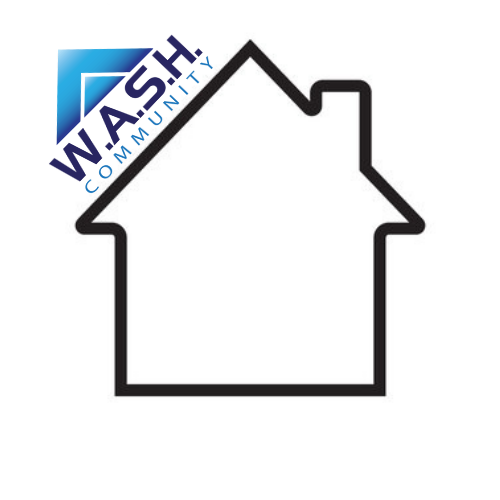 Building a Statewide Network and Recovery Ecosystem through Community Based Participatory Research (CBPR)
Introductions
Tom Vonck, Project Director
Liz Feder, Primary Investigator
WASH
Organizational background
Quality Improvement Project
Community Based Participatory Research
Methodology
Statewide Conference
Standard, Metric, Benchmark selection
Ongoing Project Development
With project participants
A changing ecosystem
Mentorship
Network growth
Membership
Focus Group Data
Leveraged Projects and Consultation
CITEE
DHS
WRRRN
CWPR
Next Steps